20
23
Check Your Pipes
Kentucky
Cortni Edwards, Environmental Scientist Advisor
Lead & Copper Rule Revision
CYP KY Initiative
Brand BUILDING
Resource DEVELOPMENT
Rollout
Special thanks to Dale Booth, Joanna Ashford, Elizabeth Dowling, Kirsten Delamarter, Alicia Jacobs, and the amazing group of interns we had assisting this project!
Brand BUILDING
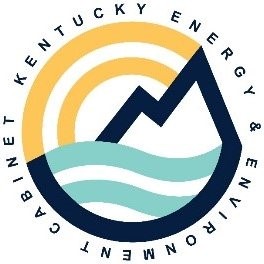 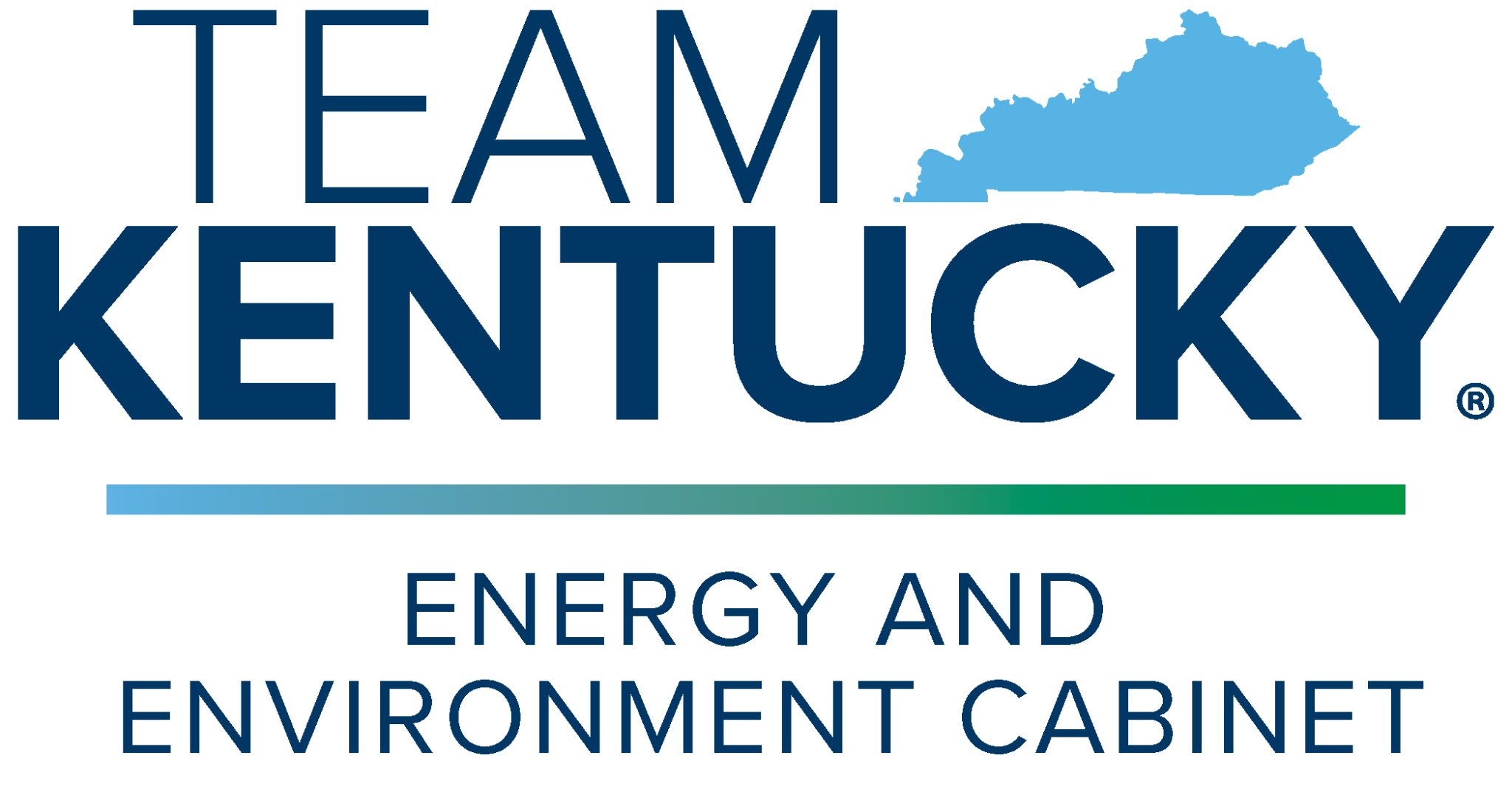 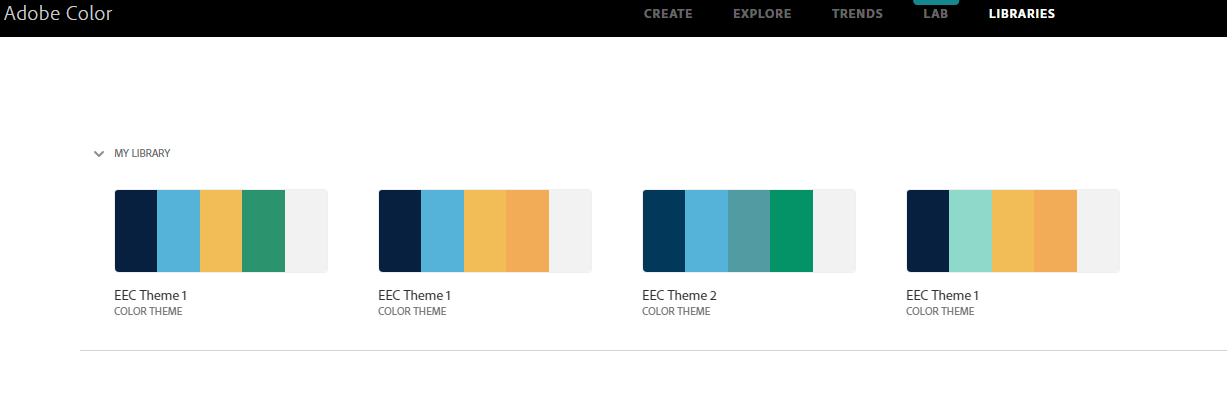 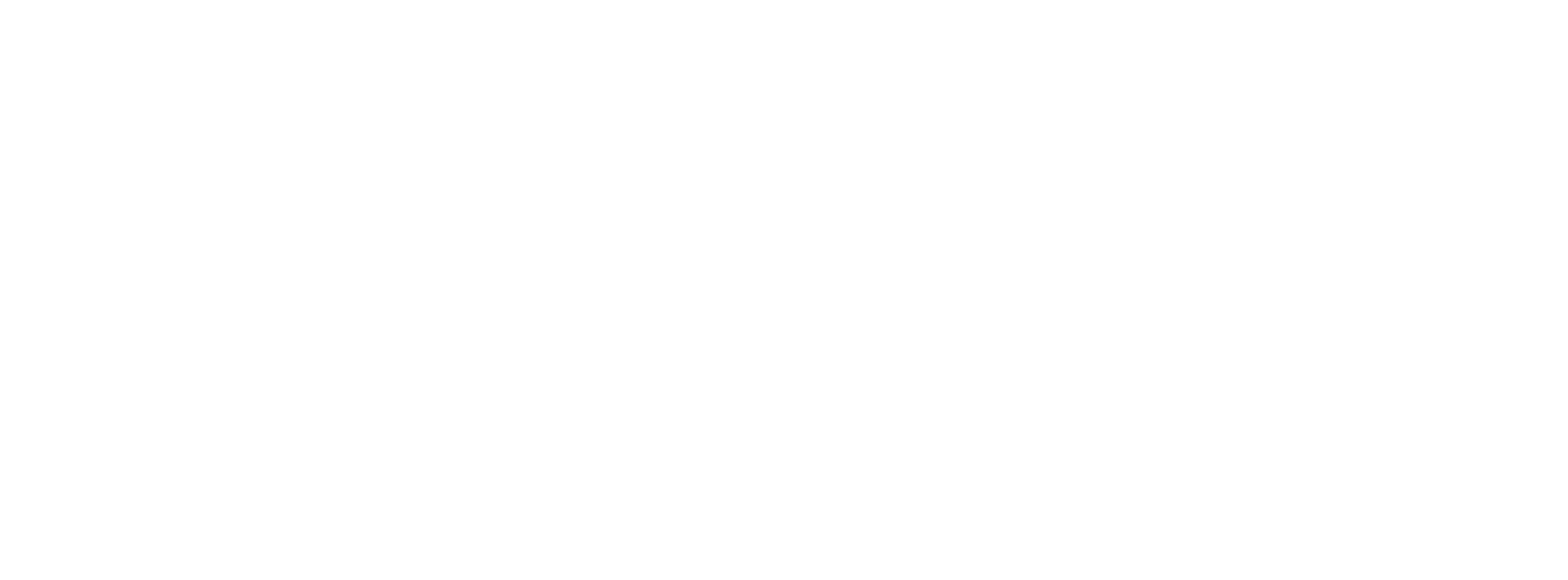 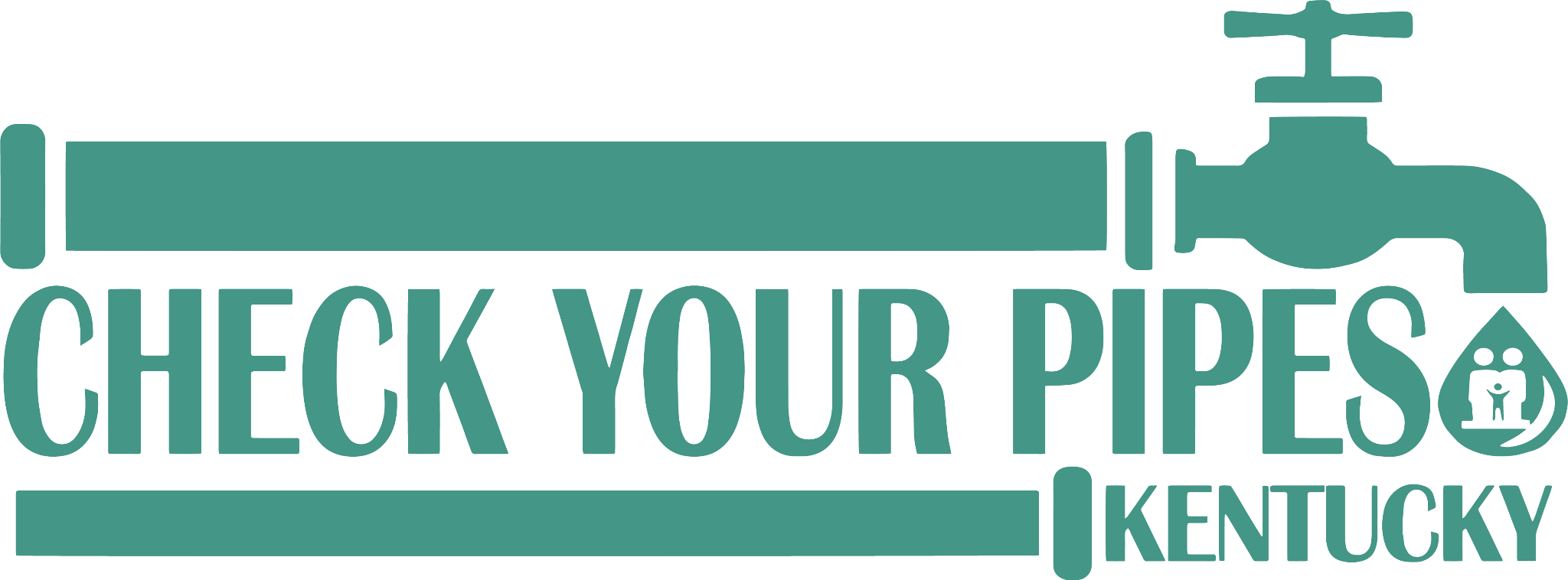 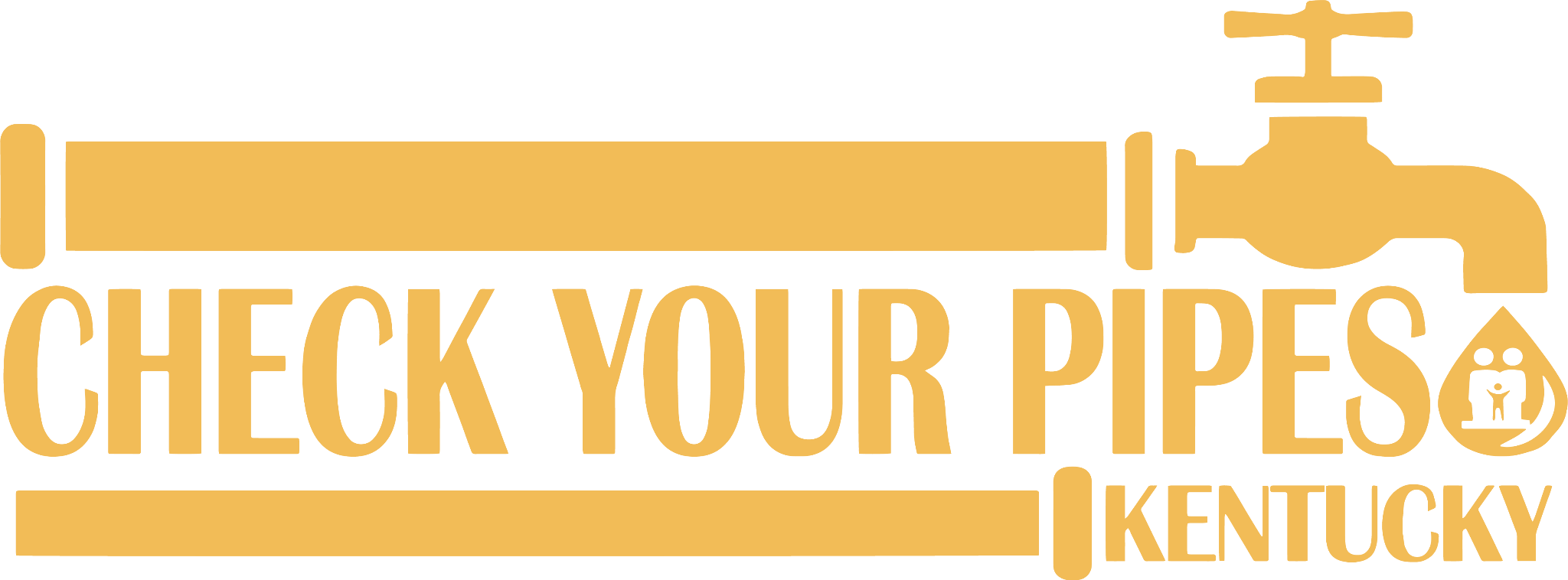 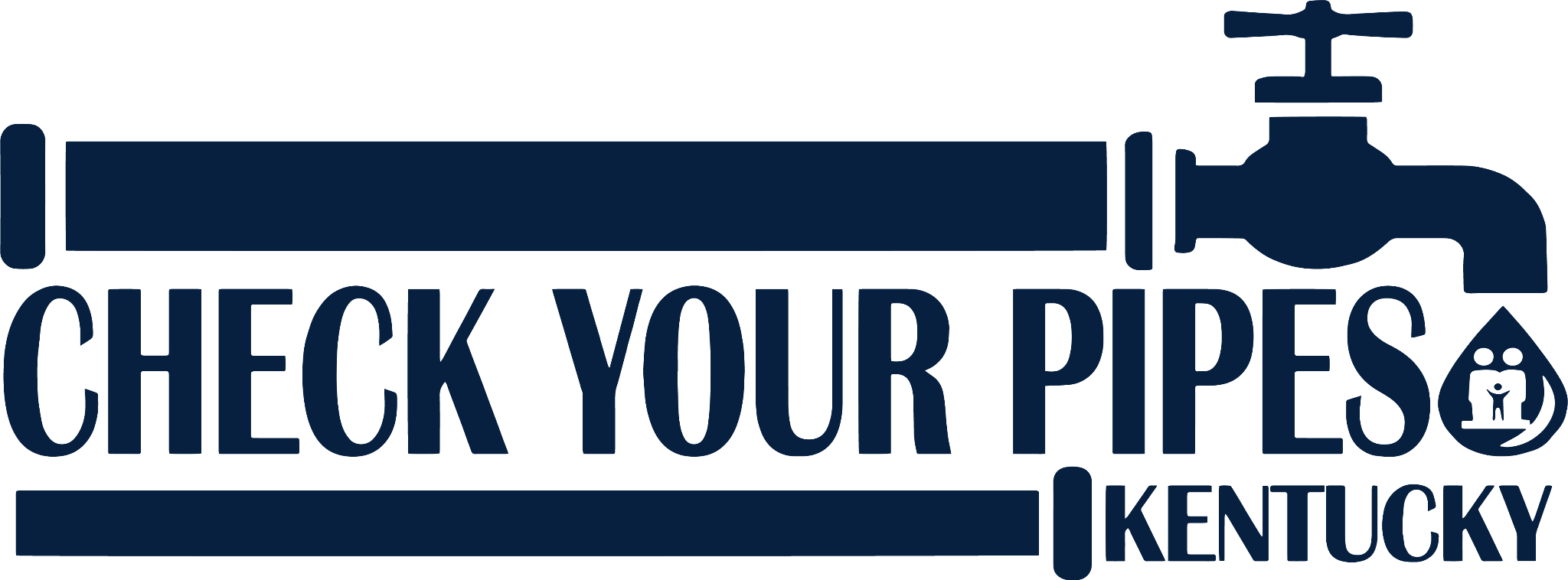 Resource
DEVELOPMENT
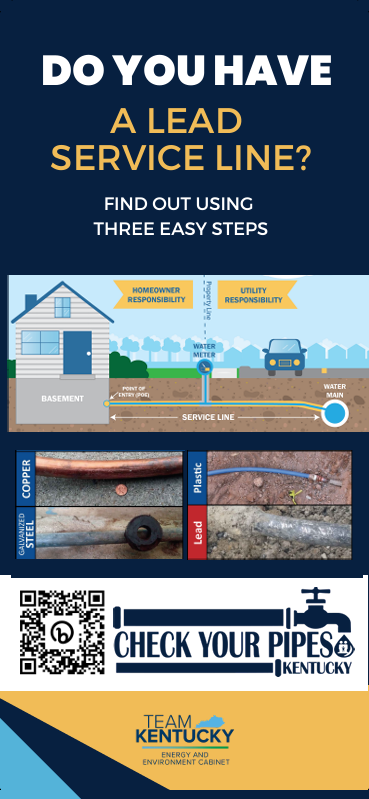 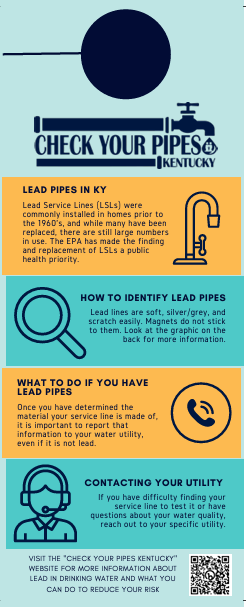 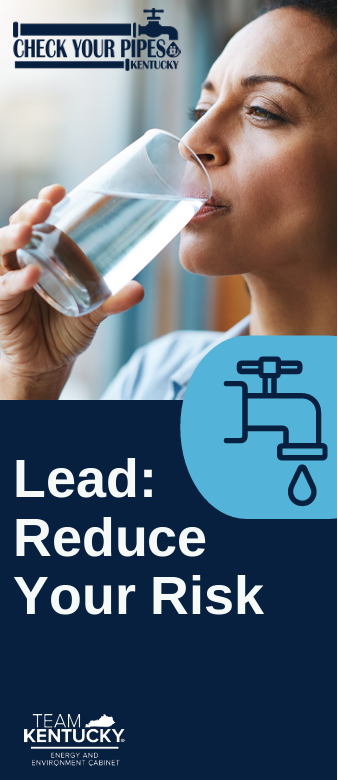 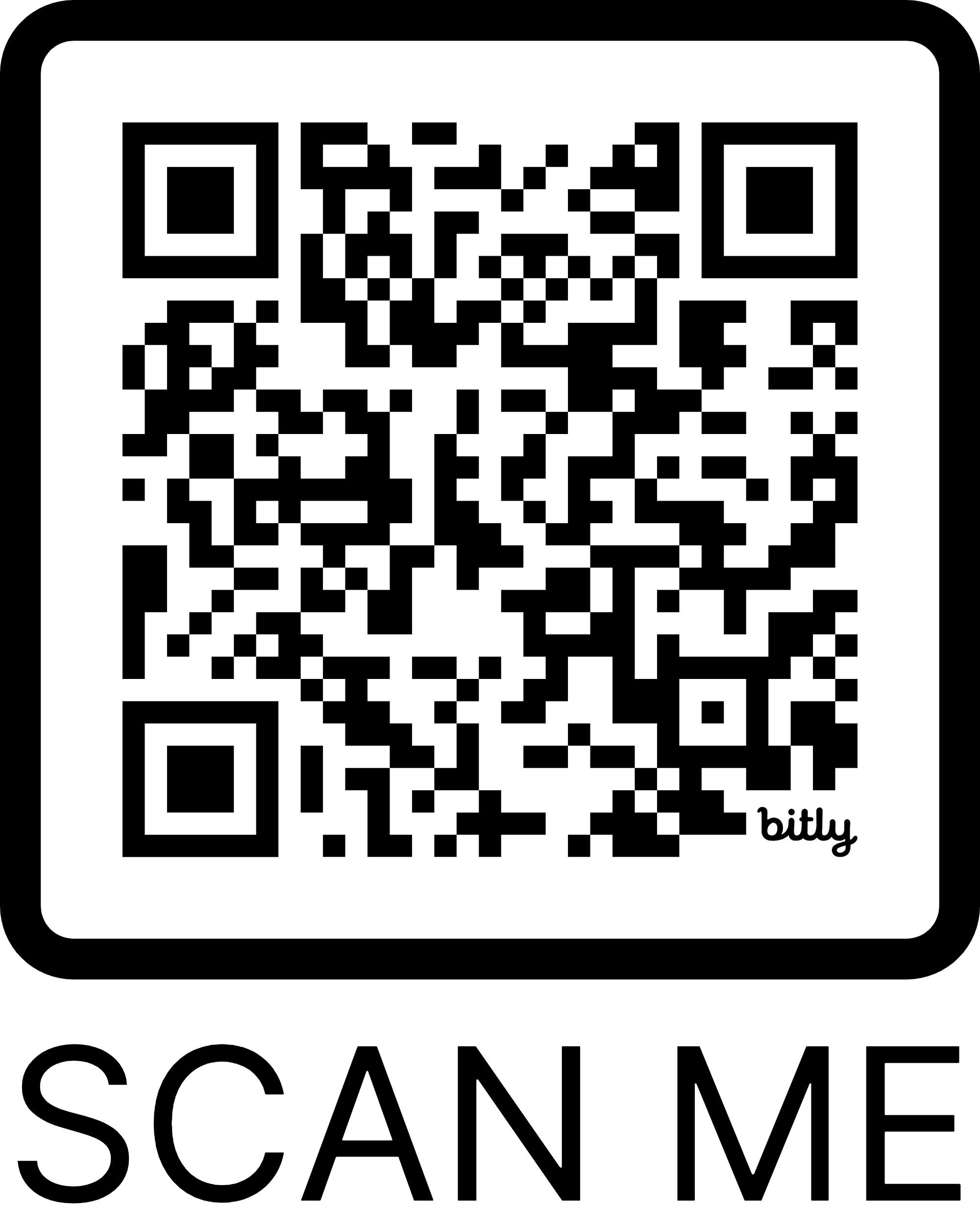 bit.ly/cyptoolkit
Rollout
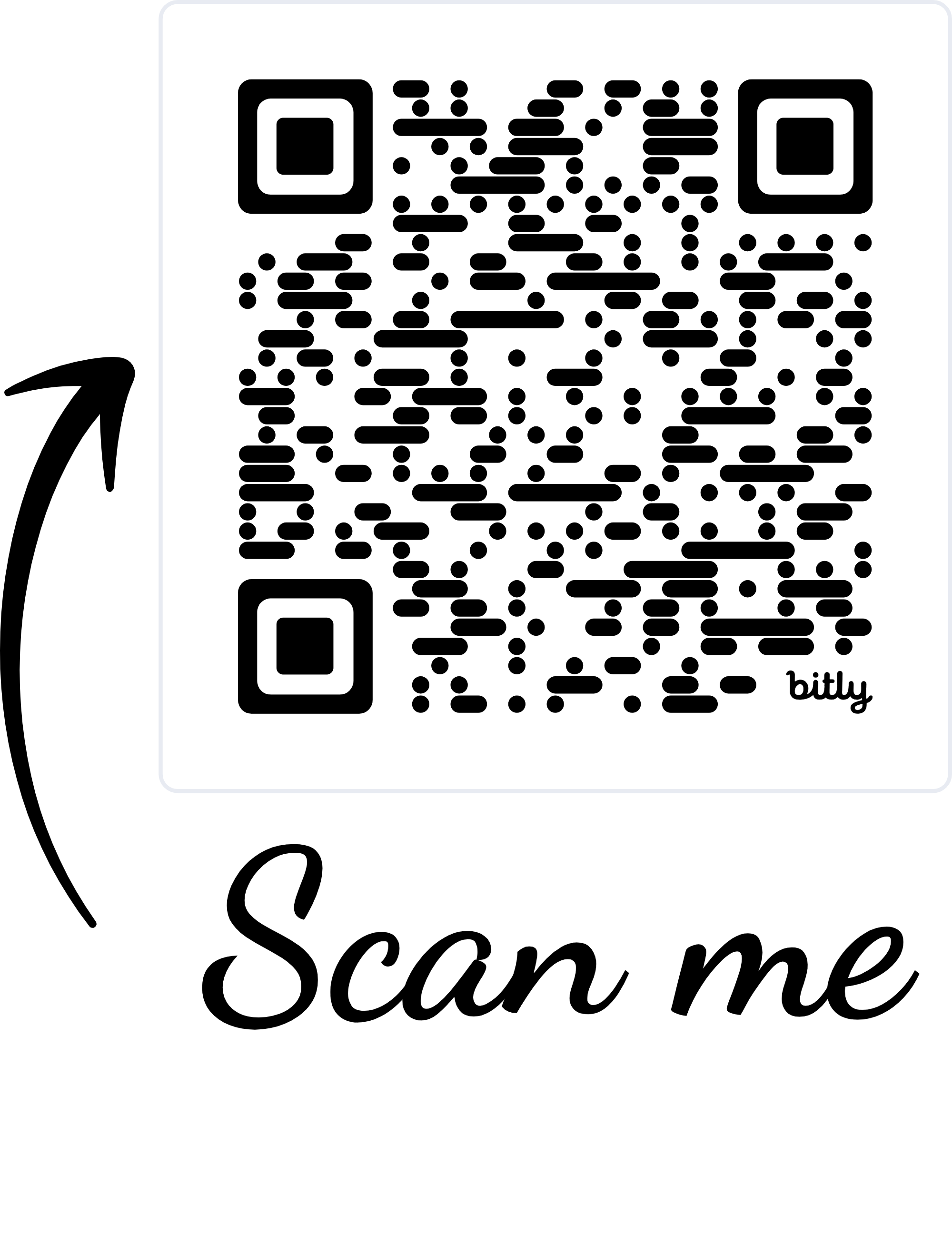 bit.ly/checkyourpipesky
Rollout
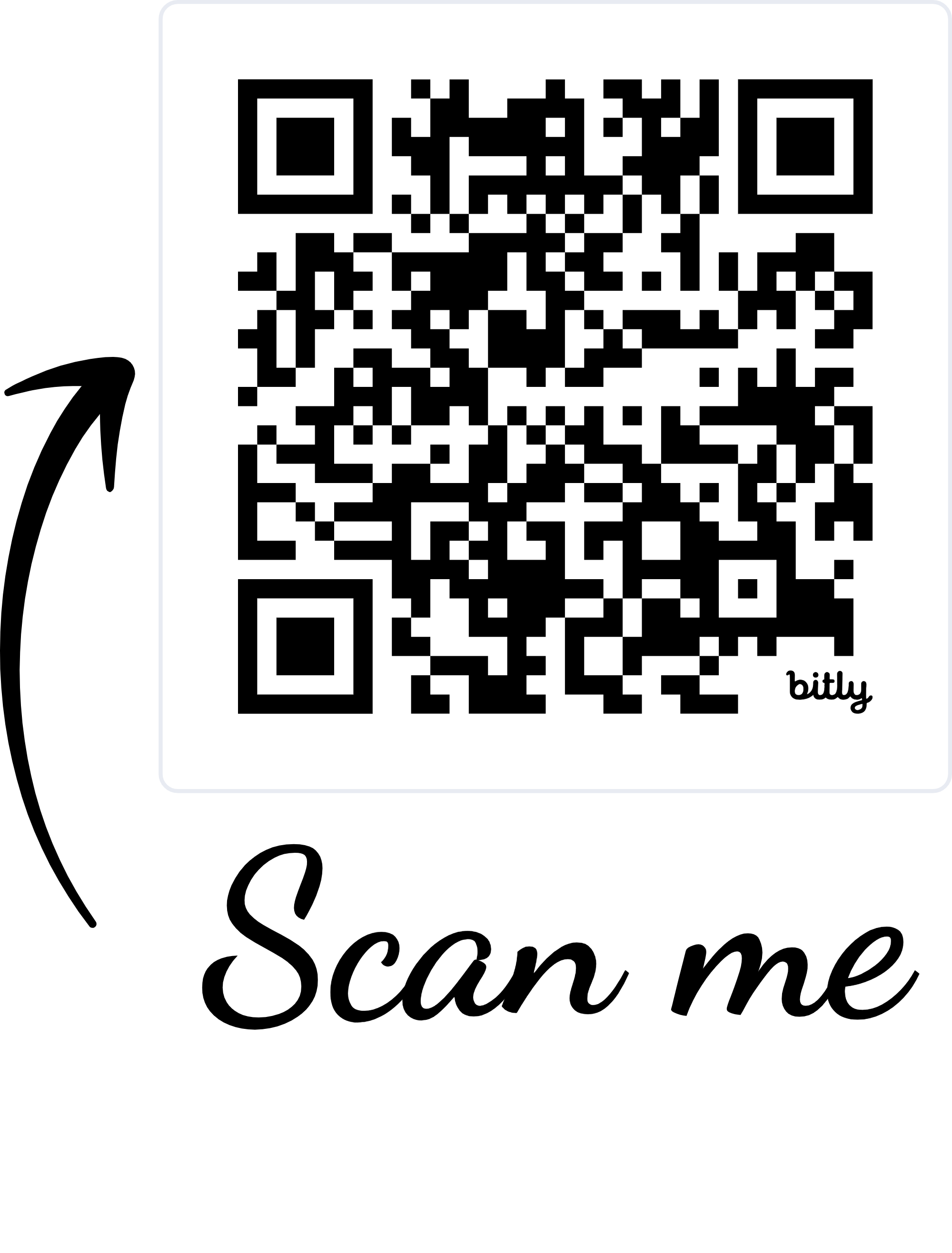 https://youtu.be/exu3iCpHfdQ
LCRI
Continued Outreach
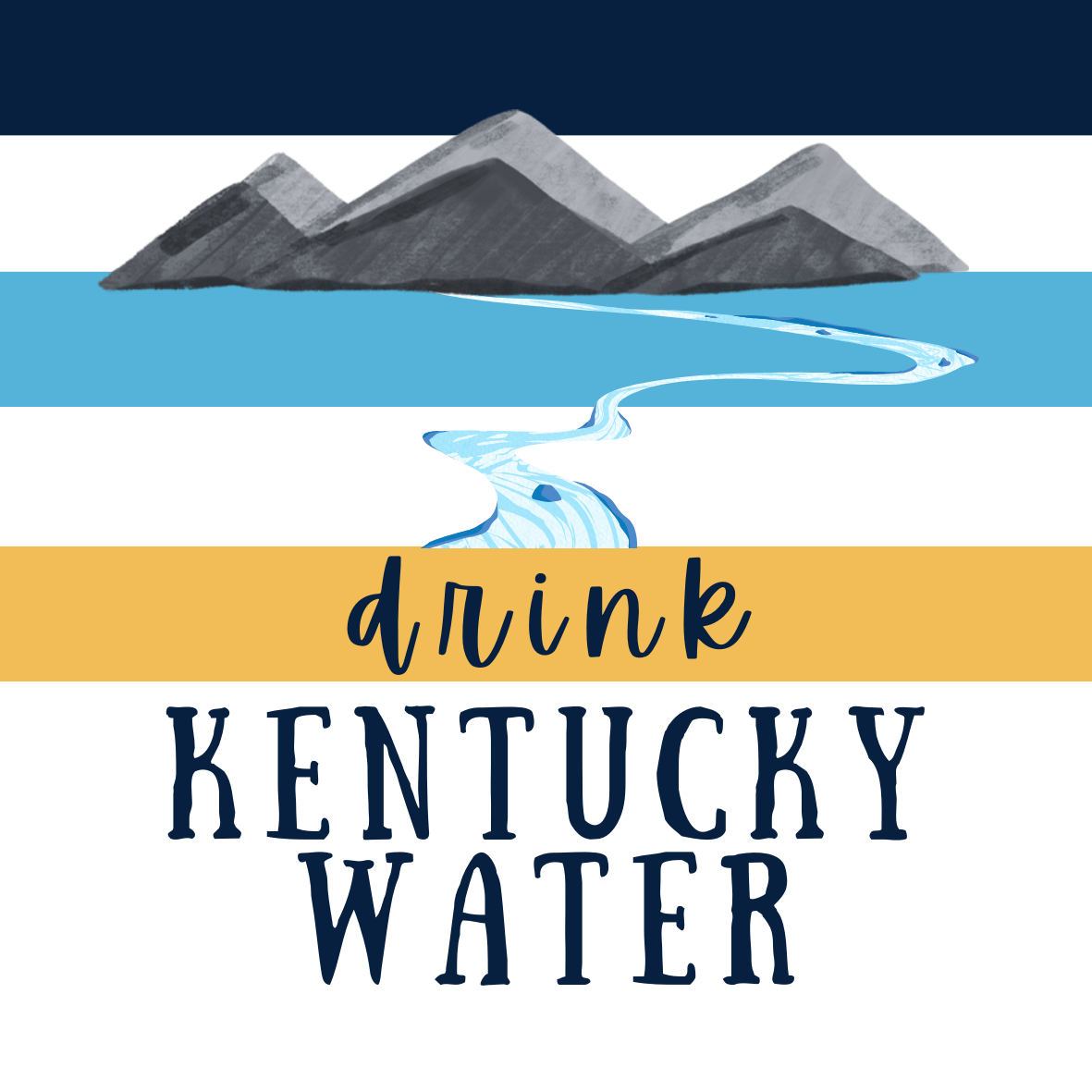 Further
Projects
Adjusting resources as needed
Working with systems statewide
Preparing for compliance dates
Providing training and guidance
Guidance
Statistical
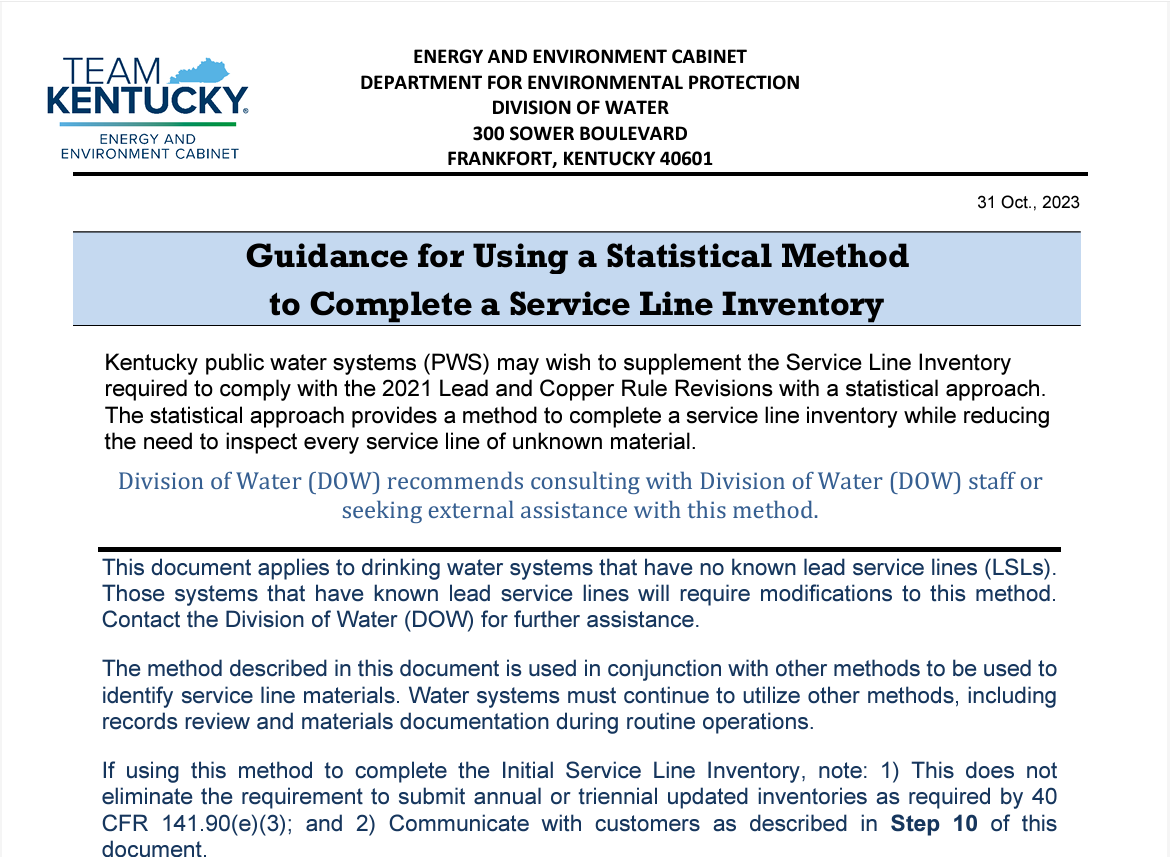 Huge shoutout to Adrienne Beggs and Elizabeth Dowling on their hard work with this endeavor!
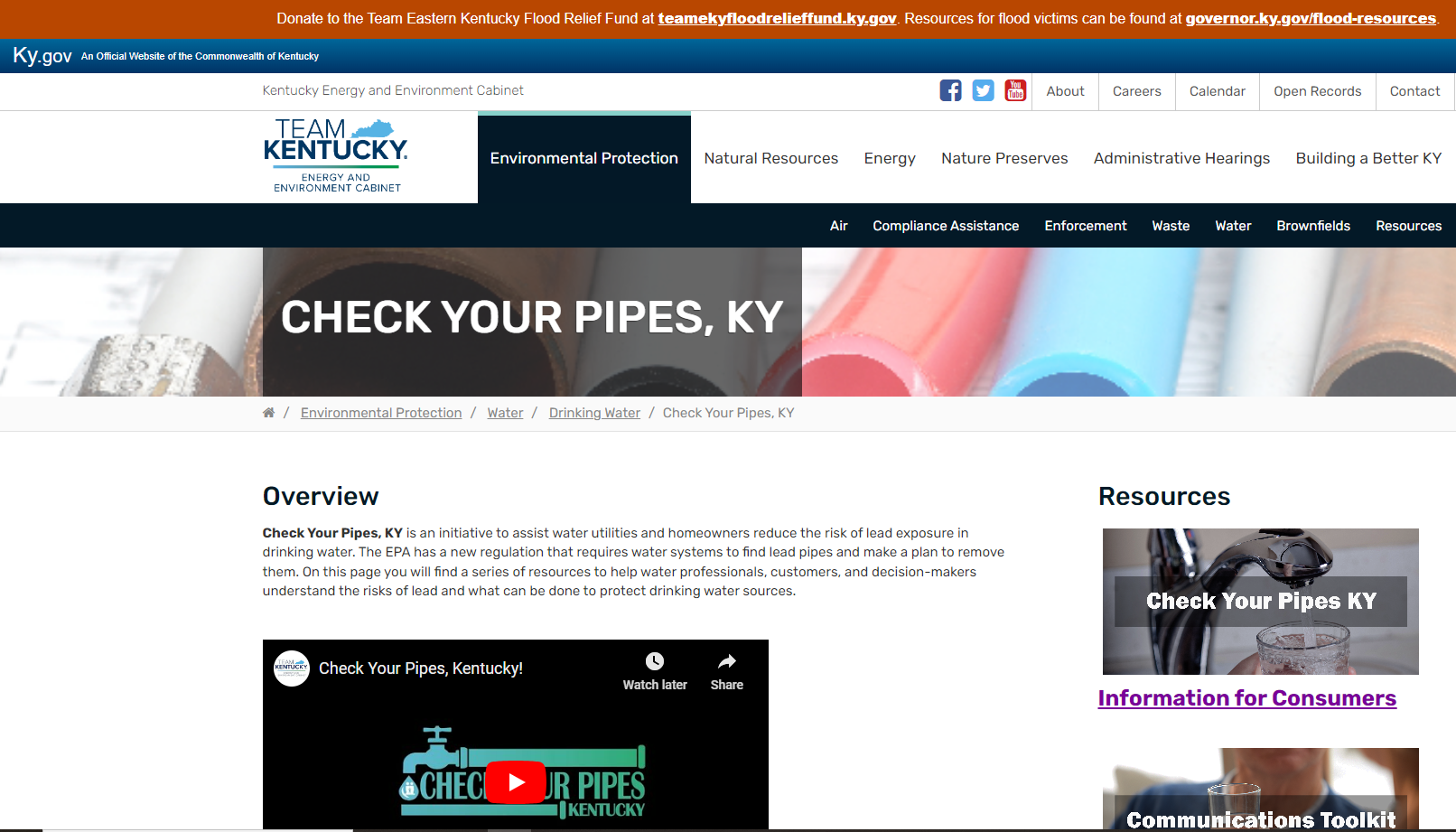 Public comments for the Lead and Copper Rule Improvements are due to EPA by February 5, 2024
Docket ID No. EPA-HQ-OW-2022-0801
Reach out to Cortni Edwards
cortni.edwards@ky.gov
Elizabeth Dowling
elizabeth.dowling@ky.gov